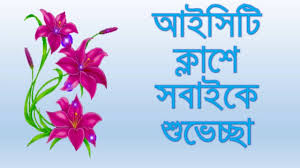 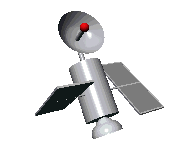 পরিচিতি
শিক্ষক
পাঠ
তথ্য ও যোগাযোগ প্রযুক্তি
শ্রেণি: অষ্টম 
অধ্যায়: দ্বিতীয় 
পাঠ: ১৪
সময়ঃ ৫০ মিনিট 
তারিখঃ৩১/০৩/২০২০
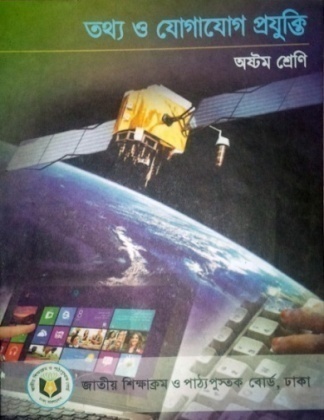 টুলু সরকার (সহকারী শিক্ষক) 
কাদিরখোলা মাধ্যমিক বিদ্যালয়
রামপাল , বাগেরহাট । 
E-mail: tulusarker81@gmail.com
Mobile:01723-570381
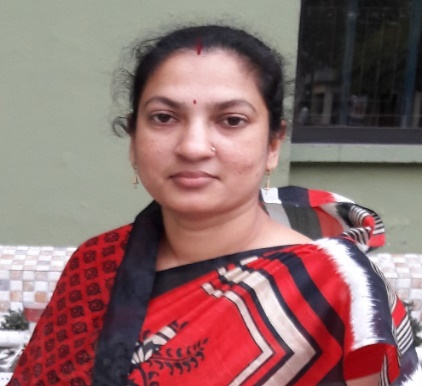 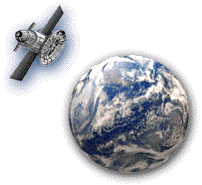 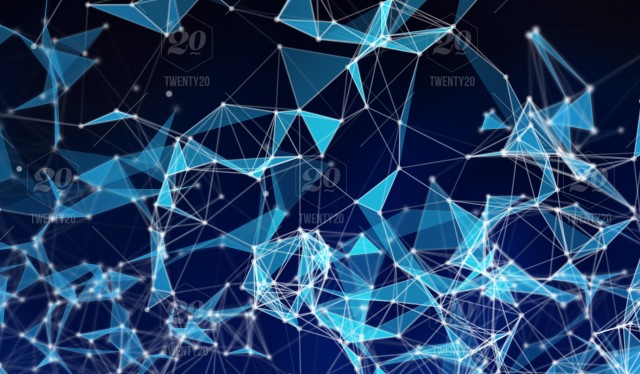 কিসের মাধ্যমে নেটওয়ার্ক তৈরি করা হয়েছে?
পৃথিবীতে কিসের মাধ্যমে তথ্য 
পাঠানো হচ্ছে?
4/2/2020
3
আজকের আলোচ্য বিষয়......
স্যাটেলাইট ও অপটিক্যাল ফাইবার
প্রত্যাশা করছি আজকের আলোচনা শেষে শিক্ষার্থিরা ---
১। স্যাটেলাইট সম্পর্কে ব্যাখ্যা করতে পারবে;
২। স্যাটেলাইট এর কাজ করার প্রক্রিয়া বর্ণনা করতে পারবে;
৩। অপটিক্যাল ফাইবার সম্পর্কে বর্ণনা করতে পারবে;
৪। অপটিক্যাল ফাইবারের কাজ চিহ্নিত করতে পারবে;
৫। সাবমেরিন ক্যাবল সম্পর্কে ব্যাখ্যা করতে পারবে।
সাটেলাইট
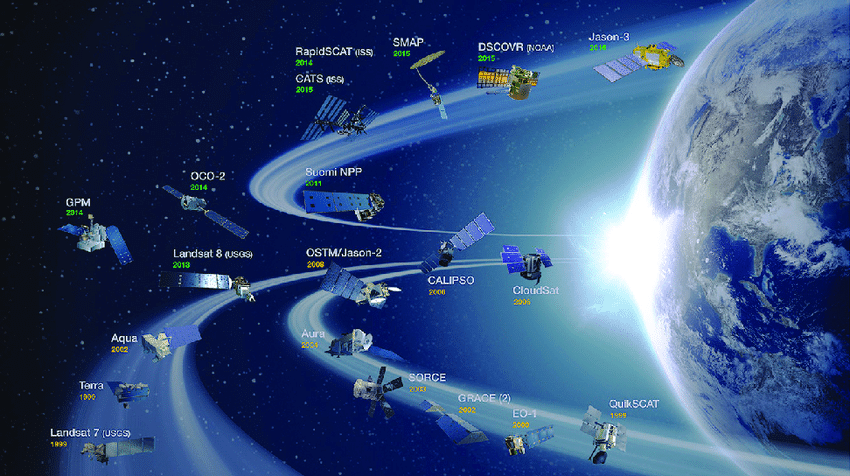 পৃথিবীর চারপাশে মহাকাশে ঘুরতে থাকা কৃত্রিম উপগ্রহ  হল  সাটেলাইট
4/2/2020
6
সাটেলাইট
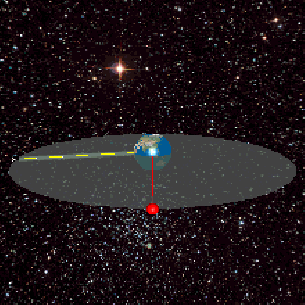 স্যাটেলাইট মহাকাশে পৃথিবীকে প্রদক্ষিণ করে
4/2/2020
7
সাটেলাইট
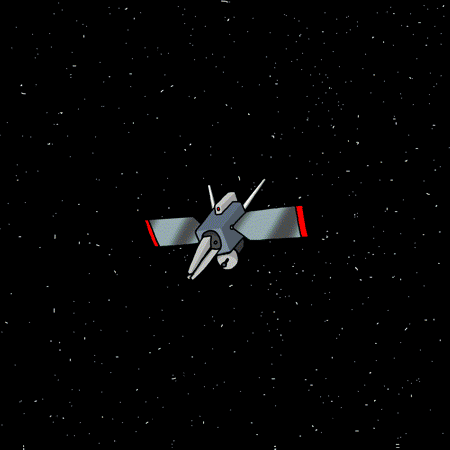 স্যাটেলাইট যেভাবে কাজ করে
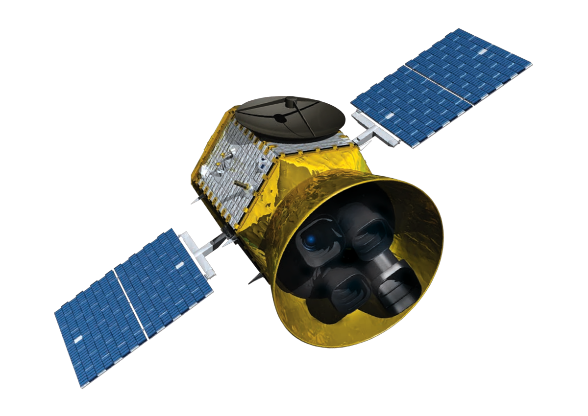 জিও স্টেশনারির মাধ্যমে পৃথিবীর এক প্রান্ত থেকে অন্য প্রান্তে সিগন্যাল পাঠিয়ে দেয়
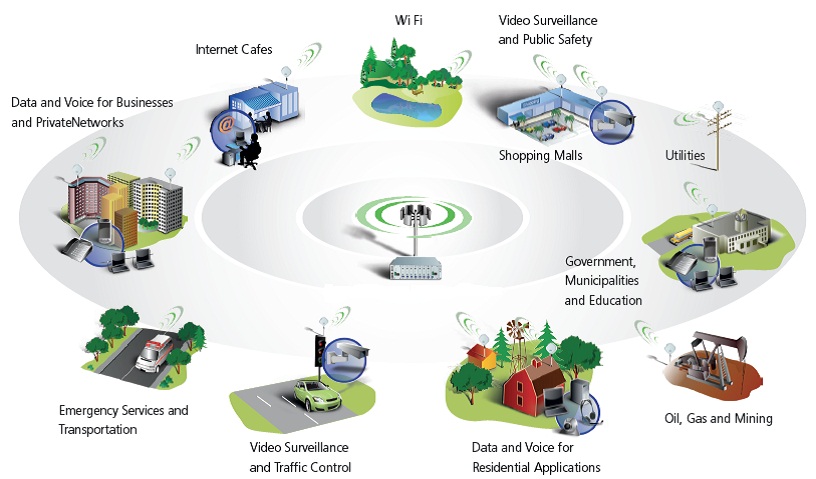 4/2/2020
9
স্যাটেলাইট যেভাবে কাজ করে
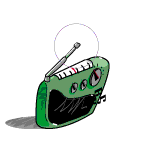 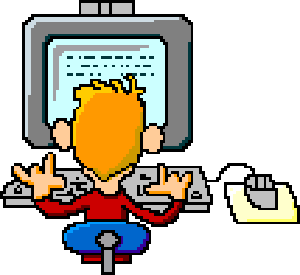 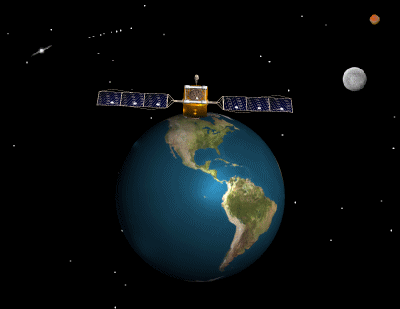 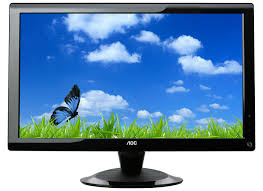 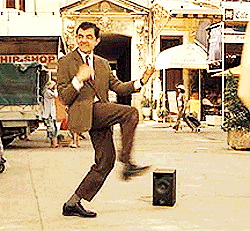 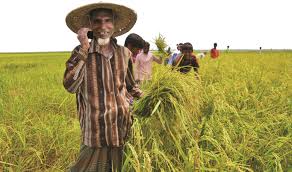 রেডিও, টেলিভিশন,  মোবাইল ও ইন্টারনেট সিগন্যাল এই পদ্ধতিতে কাজ করে
4/2/2020
10
একক কাজ
সময়ঃ ৮ মিনিট
১। স্যাটেলাইট এর কাজ করার প্রক্রিয়া বর্ণনা কর।
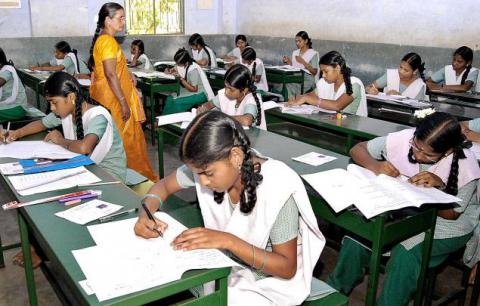 অপটিক্যাল ফাইবার
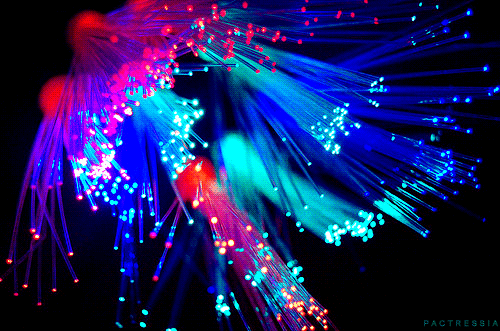 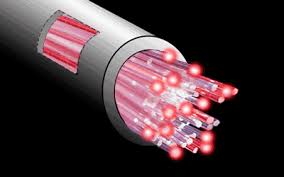 অপটিক্যাল ফাইবার অত্যন্ত সরু কাঁচের তৈরি তন্তু, ইনফ্রারেড আলো এর মাধ্যমে প্রবাহিত হয়
4/2/2020
12
অপটিক্যাল ফাইবার
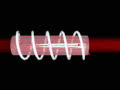 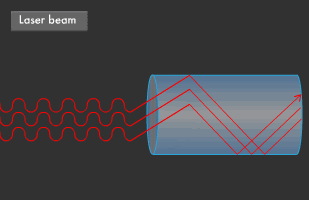 অপটিক্যাল ফাইবারে সিগন্যাল পাঠানো হয় আলোর গতিতে
4/2/2020
13
ইনফ্রারেড আলো
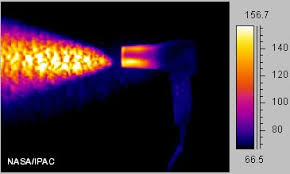 এই আলোর নাম ইনফ্রারেড আলো যা মানুষের চোখে দেখা যায় না।
4/2/2020
14
অপটিক্যাল ফাইবার
অপটিক্যাল ফাইবারের মধ্যে একসাথে কয়েক লক্ষ টেলিফোন কল পাঠানো যায়
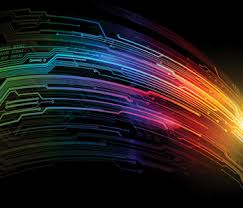 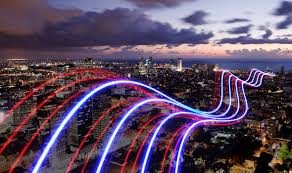 4/2/2020
15
অপটিক্যাল ফাইবার
সাবমেরিন ক্যাবল
অপটিক্যাল ফাইবারে পৃথিবীর একপ্রান্ত থেকে অন্য প্রান্তে সমুদ্রের তলদেশ দিয়ে যে নেটওয়ার্ক  তাকে সাবমেরিন কেবল বলে।
4/2/2020
16
অপটিক্যাল ফাইবার
অপটিক্যাল ফাইবারে সুবিধা
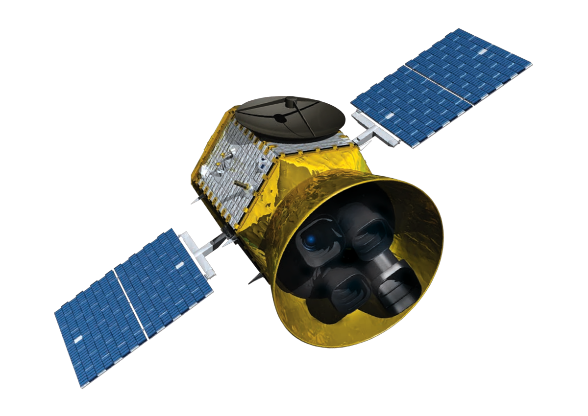 স্যাটেলাইট সিগন্যাল আলোর বেগে যেতে পারে কিন্তু অপটিক্যাল ফাইবারের সিগন্যাল কাঁচের মধ্যে দিয়ে যায় বলে  আলোর বেগ এক-তৃতীয়াংশ কম।
স্যাটেলাইটের মাধ্যেমে ৩৪ হাজার কিলোমিটার ঘুরতে হয়, যা অপটিক্যাল ফাইবারের মাধ্যমে করতে হয় না। তাই সময় কম লাগে।
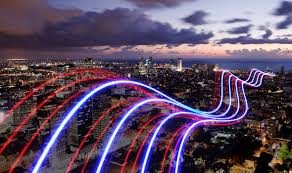 4/2/2020
17
সাবমেরিন ক্যাবল ব্যবহার
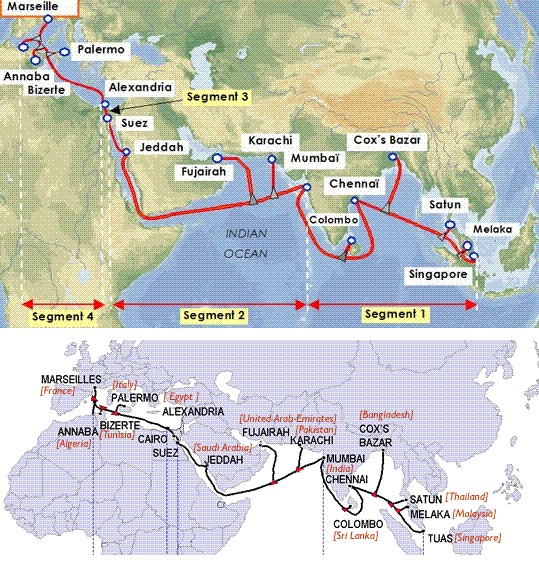 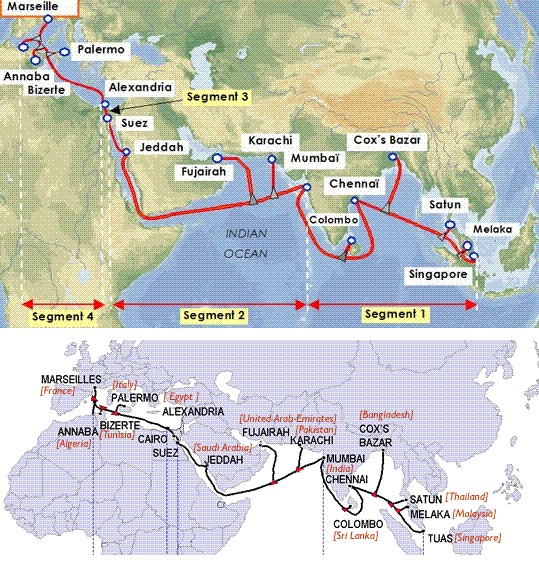 বাংলাদেশ এখন যে সাবমেরিন কেবলের সাথে যুক্ত তার নাম SEA-ME-WE-4
4/2/2020
18
দলীয় কাজঃ
সময়ঃ ৮  মিনিট
স্যাটেলাইট আর অপটিক্যাল ফাইবারের ক্ষেত্রে কোনটা বেশি কার্যকর?
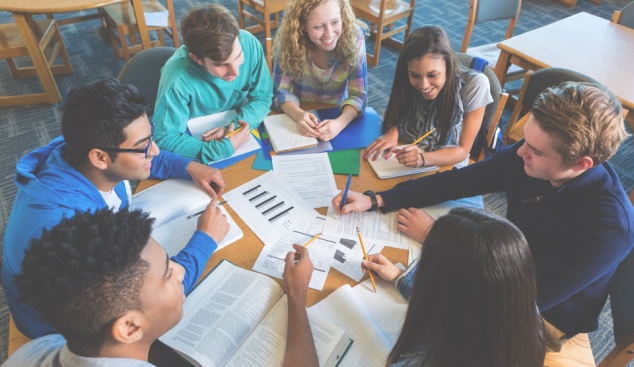 মূল্যায়ন
১। স্যাটেলাইট কী? 
২। সাবমেরিন কেবল কী দিয়ে তৈরি?
৩। স্যাটেলাইট ও অপটিক্যাল ফাইবারের মধ্যে কোনটি দ্রুত কাজ করে?
৪। বাংলাদেশ এখন যে সাবমেরিন কেবলের সাথে যুক্ত তার নাম কী?
4/2/2020
20
বাড়ির কাজ
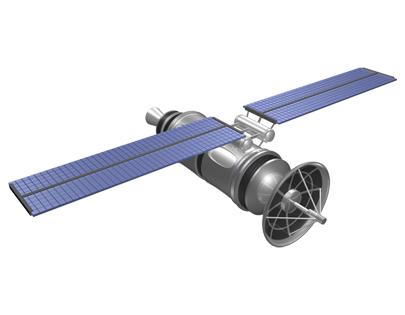 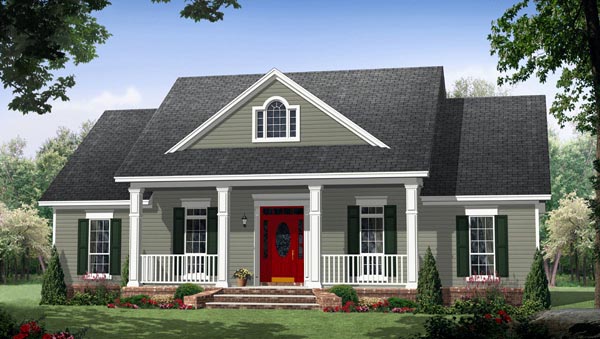 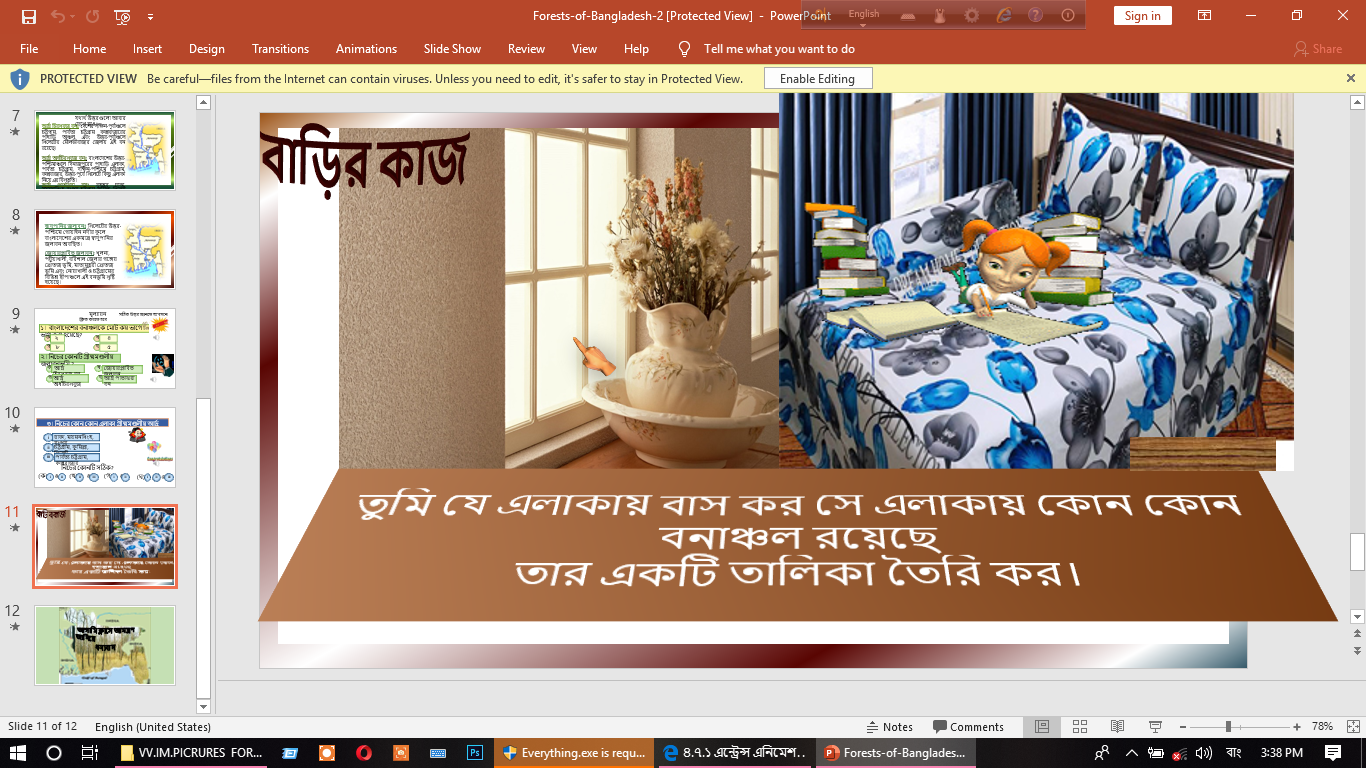 স্যাটেলাইট ও অপটিক্যাল ফাইবারের মধ্যে কোনটি দ্রুত কাজ করে? বাংলাদেশ এখন যে সাবমেরিন কেবলের সাথে যুক্ত তার নাম কি?
সকলের সু-স্বাস্থ্য কামনা করে 
আজকের মত শেষ করলাম
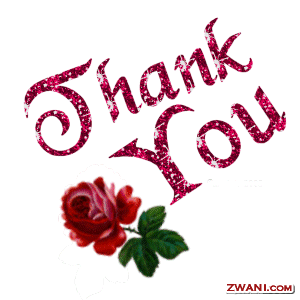